Measuring statelessness in Kenya
Civil Registration in Refugee Settings:
Advancing Assessment of CRVS in Unsettled Environments
Technical Meeting on Design and Implementation Issues

December 19-20, 2016
United Nations House, Beirut
Helge Brunborg
Helge.Brunborg@gmail.com
Links between Civil Registration and Statelessness
Stateless and other non-nationals often have problems registering their vital events
Lack of birth registration (and marriage) documents may make it more difficult to obtain a nationality and ID documents
It is natural to investigate civil registration in a survey (or census) on statelessness – and vice versa
Sources and methods for data on CR (and statelessness)
CR system
Administrative registers
Censuses
Surveys
Administrative registers
Established for administrative purposes
Some administrative registers have information about nationality/citizenship 
Population registers
Births
Identity cards
Immigrants
Refugee camp population
Regular updating required. Additions easier to identify than deletions (deaths and out-migrations)
Usually not straightforward to make statistical tables from a register
Civil Registration and Vital Statistics (CRVS)
Civil Registration (CR) is the recording of vital events:  live births, deaths, marriages, and divorces
CR is usually followed by issuance of a birth certificate
Registration of births can be important for nationality/citizenship
Usually not sufficient for nationality but often necessary 
Migration is not considered to be a vital event but is equally important and should be treated as a vital event – if possible
Examples of census questions on nationality/citizenship
Kenya 2009: Q15 Tribe/ Nationality
For Kenyans write code for tribe
For non-Kenyans write code for nationality
No specific code for No tribe, No nationality or Doesn’t know
	->  All these responee are bundled together
	->  Cannot use census to find no. of stateless persons 
Cote d’Ivoire 2014, 1999, 1989: Q on Ethnicity/ Nationality
->  The censuses do not provide reliable data on stateless persons, but include proxy variables (country of birth, birth registration, tribe, etc.)
Survey on statelessness in Kenya
Need for more reliable estimates of the number of stateless persons in Kenya
Estimate: 20,000 stateless in a population of 40 mill. 
Several relatively small groups with stateless persons: Makonde, Nubians, Rwanda, Pemba, Galjeel, Shona,  ….
Random sample?
 -> Only about 5 stateless in a random national sample of the Kenya population, with a sample size of 2000 households
Key informants helped to identify 
Areas with households with members of group 
Households with members of group
Houses marked and numbered on census maps (from 2009)
Number written in chalk on door
Survey partly based on 2009 census questionnaire
Testing questions for the 2019 census
Survey design and questionnaire
Households with at least one member with links to Pemba in Tanzania
Household questionnaire:
Background: Age, sex, marital status, relationship to head of household
Country of birth, year of immigration to Kenya
Also asked about previous spouse and parents
Education and work
Identification papers
Birth certificate, Kenyan ID, Foreign documents …
Visits to country of origin
Difficulties
Problems with neighbours
Survey of Pemba households in Kenya
Pilot study in April 2016
Report from Pilot Survey in May, including recommendations
Mapping of households in July 2016
Questionnaire revised and translated into Swahili
Census code lists revised
Training of interviewers and supervisors mid August
Interviews end of August in two counties on the coast
Focus Groups Discussions 24-26 August
Training of data clerks 30 August
Data entry 31 Aug – 2 Sept
Data checking and cleaning 3-6 Sept 
Making tables and graphs 7-9 Sept
Analysis and report: ongoing
Report to be published jointly by UNHCR and KNBS
Examples of results from a survey of Pemba households in Kenya
Based on pilot survey in April 2016 and full survey in August 2016
2,627 individuals in 429 households
Results cannot be published yet
Population pyramid of the enumerated population
Population pyramid of the enumerated population
Sum-mary of res-ults
Birth certificate
Kenya ID card, per cent
Questions that may be relevant for the Civil Registration project
Nationality/citizenship
National ID card
Birth noti­fication
Birth certifi­cate
Health or clinic card
Passport
Marriage certificate 
Year of birth
Marital status
No. of children
Year of migration
…..
How many stateless persons in Kenya with links to Pemba?
Question on citizenship
	Kenya: 62% 
	Tanzania: 17%
	No citizenship: 11 %
	Not applicable: 9% 
	Don’t know: 1%
Question on Kenyan ID card
	Yes: 35%
	No: 65%
		Never applied: 32%
		Not allowed to apply: 10%
		Applied and rejected: 16%
		Waiting slip: 7%
Kenya ID status by place of birth and reporting tribe
Kenya ID card by migration period
Difficulties as a result of lack of ID documents
Constitution of Kenya 2010 and Kenya Citizenship and Immigration Act 2011
Children with one or two Kenyan parents are Kenyan citizens, regardless of the country of birth
Citizenship by marriage if  married to a Kenyan citizen for at least seven years
but often difficult to get a marriage certificate (59%)
Naturalised persons (at least 7 years)
but difficult to provide evidence of residence in Kenya
Local administrative routines for naturalisation not implemented
No register where nationality is recorded for all residents, but the Immigration Department probably keeps a register of naturalised citizens
Operational definition: Having a Kenyan ID card 
Survey: 429 households with 2,527 household members
1,178 adults: 537 of these no Kenyan ID card or no other ID card or passport 
 About 50 % of adult Pemba population in Kenya stateless
Constitution of Kenya 2010 and Kenya Citizenship and Immigration Act 2011
Children with one or two Kenyan parent are Kenyan citizens
Citizenship by marriage if  married to a Kenyan citizen for at least seven years
but often difficult to get a marriage certificate (59%)
Naturalised persons (at least 7 years)
but difficult to provide evidence of residence in Kenya
Local administrative routines for naturalisation not implemented
No register where nationality is recorded for all residents, but the Immigration Department probably keeps a register of naturalised citizens
Conclusions on percentage of stateless Pemba
11% Stateless
47% No ID card
63% Risk of statelessness (no ID card) for children <18
Photos from the Kenyan survey
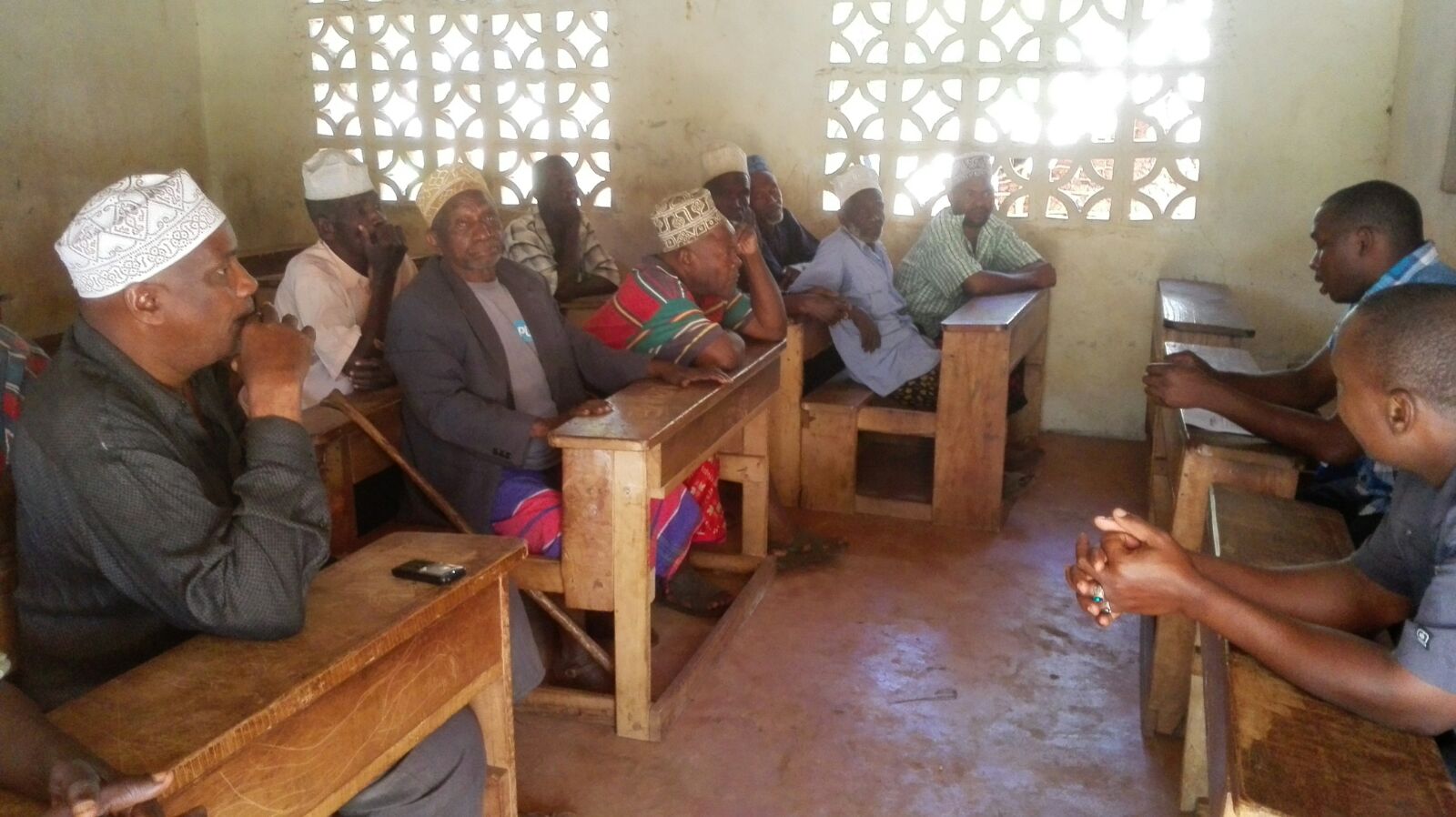 Focus groups
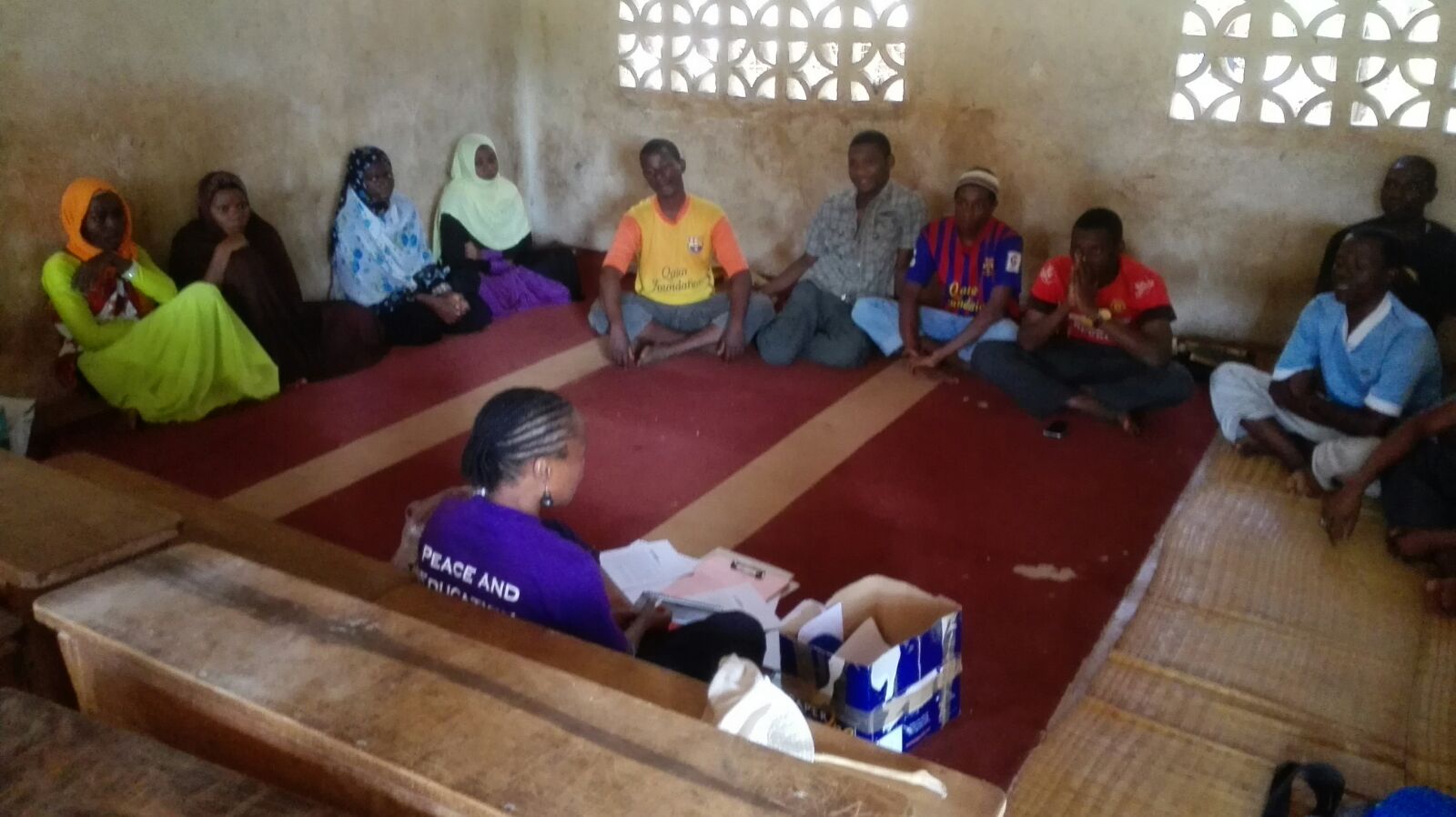 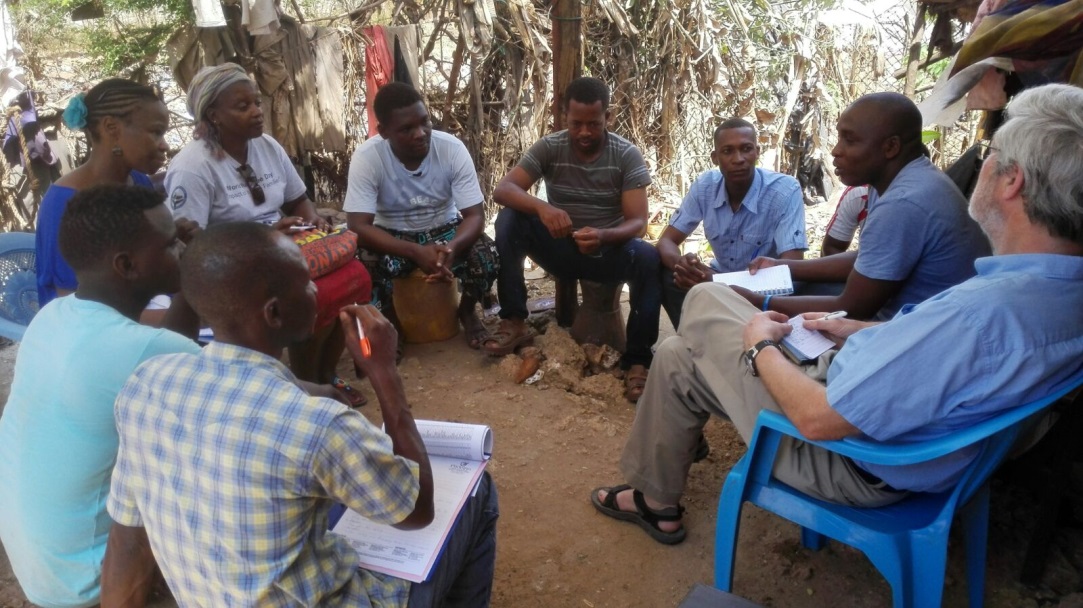 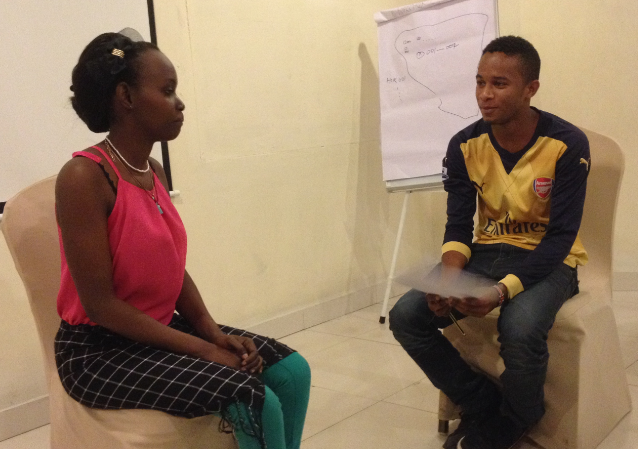 Training
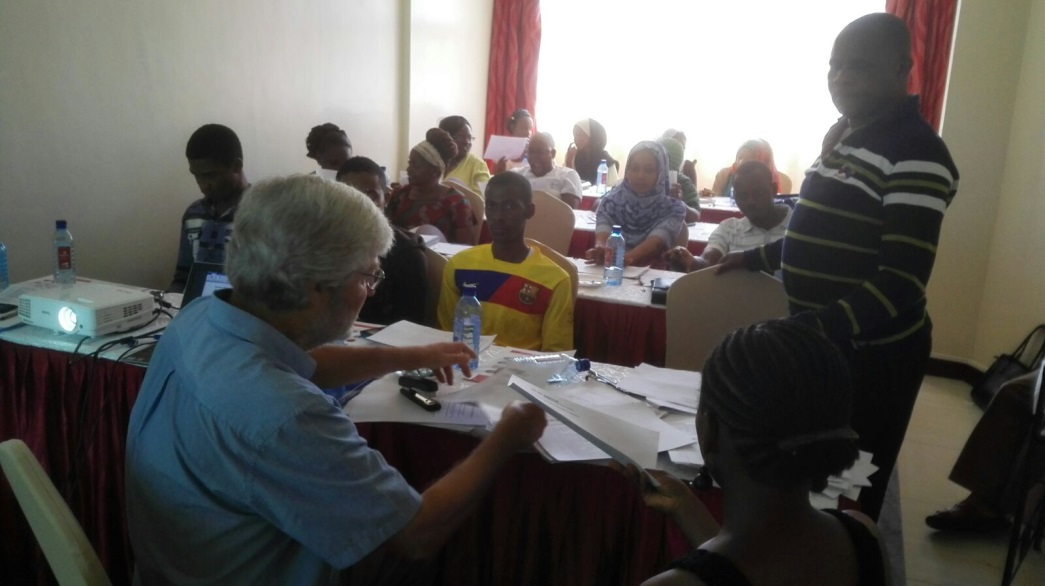 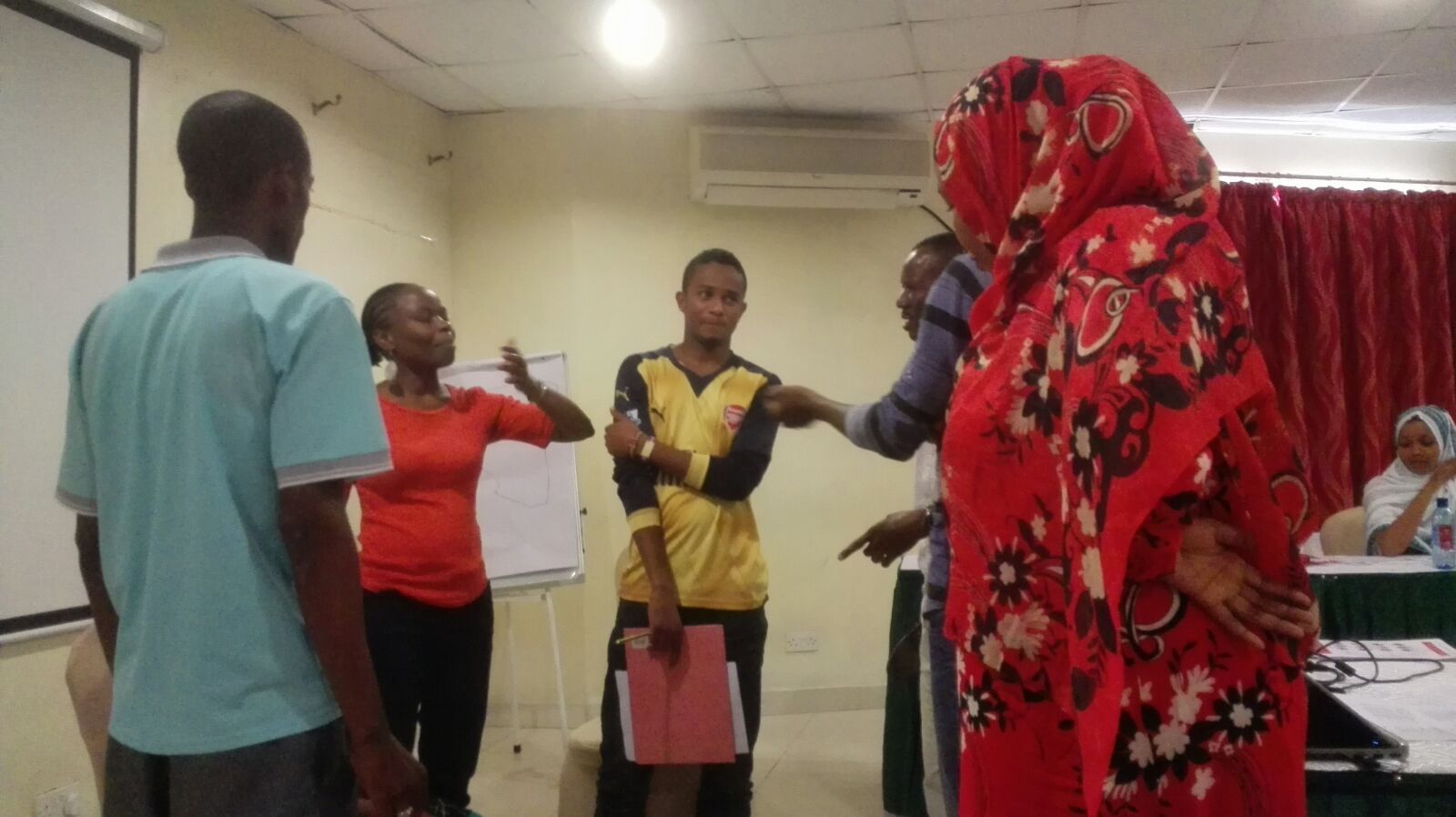 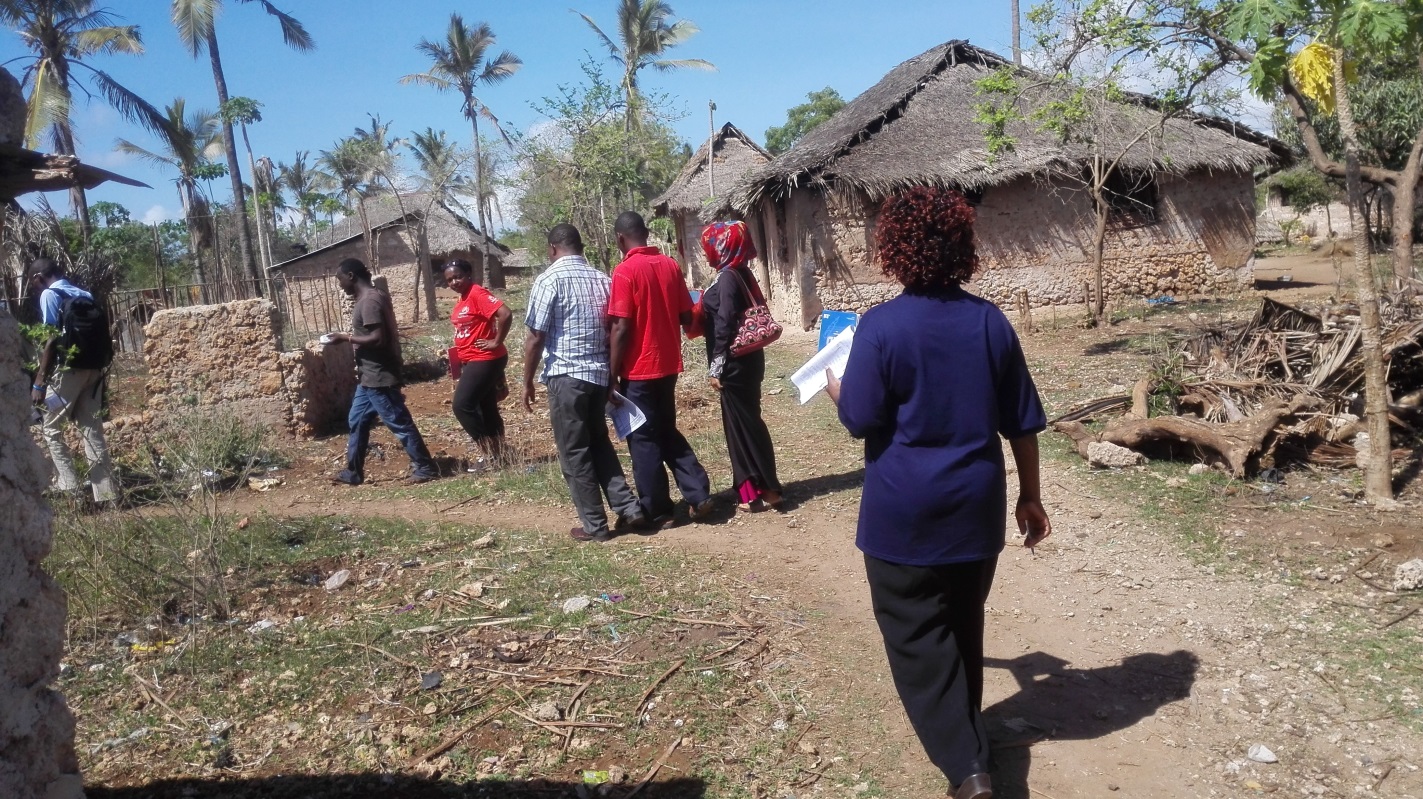 Finding the households
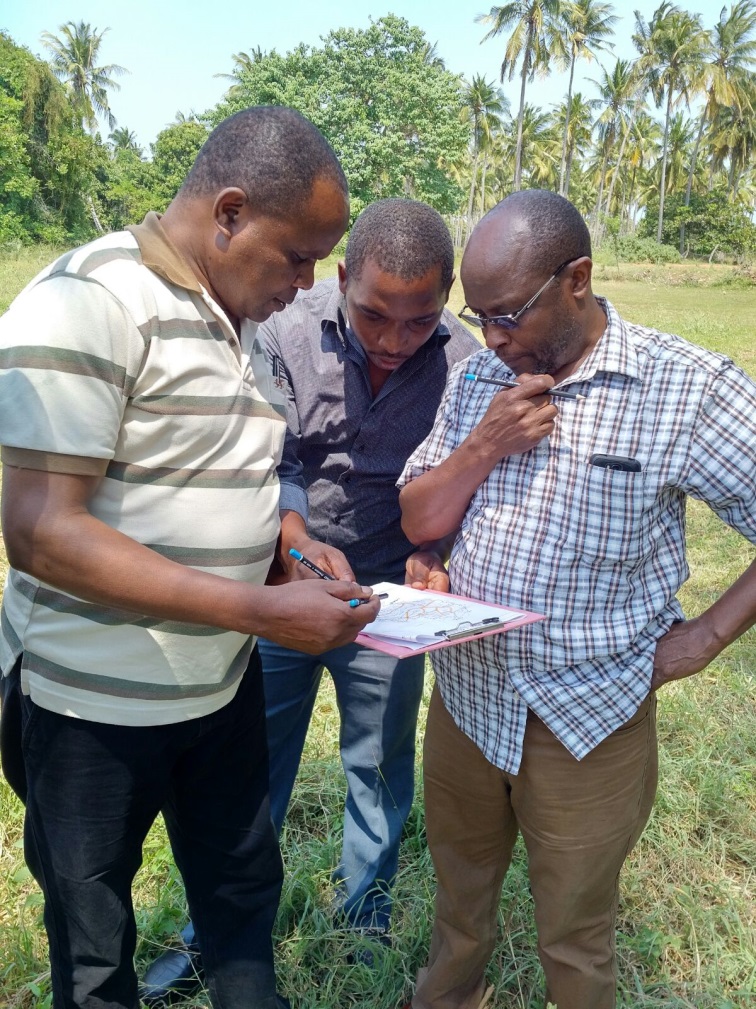 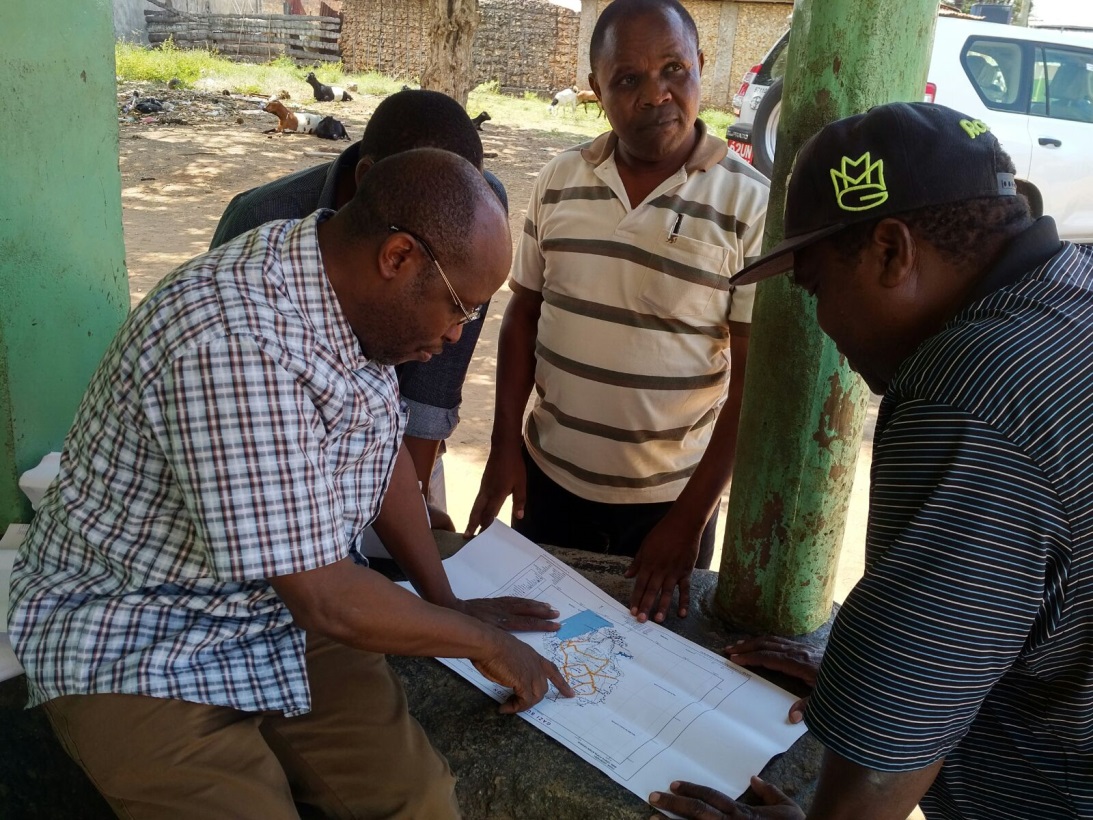 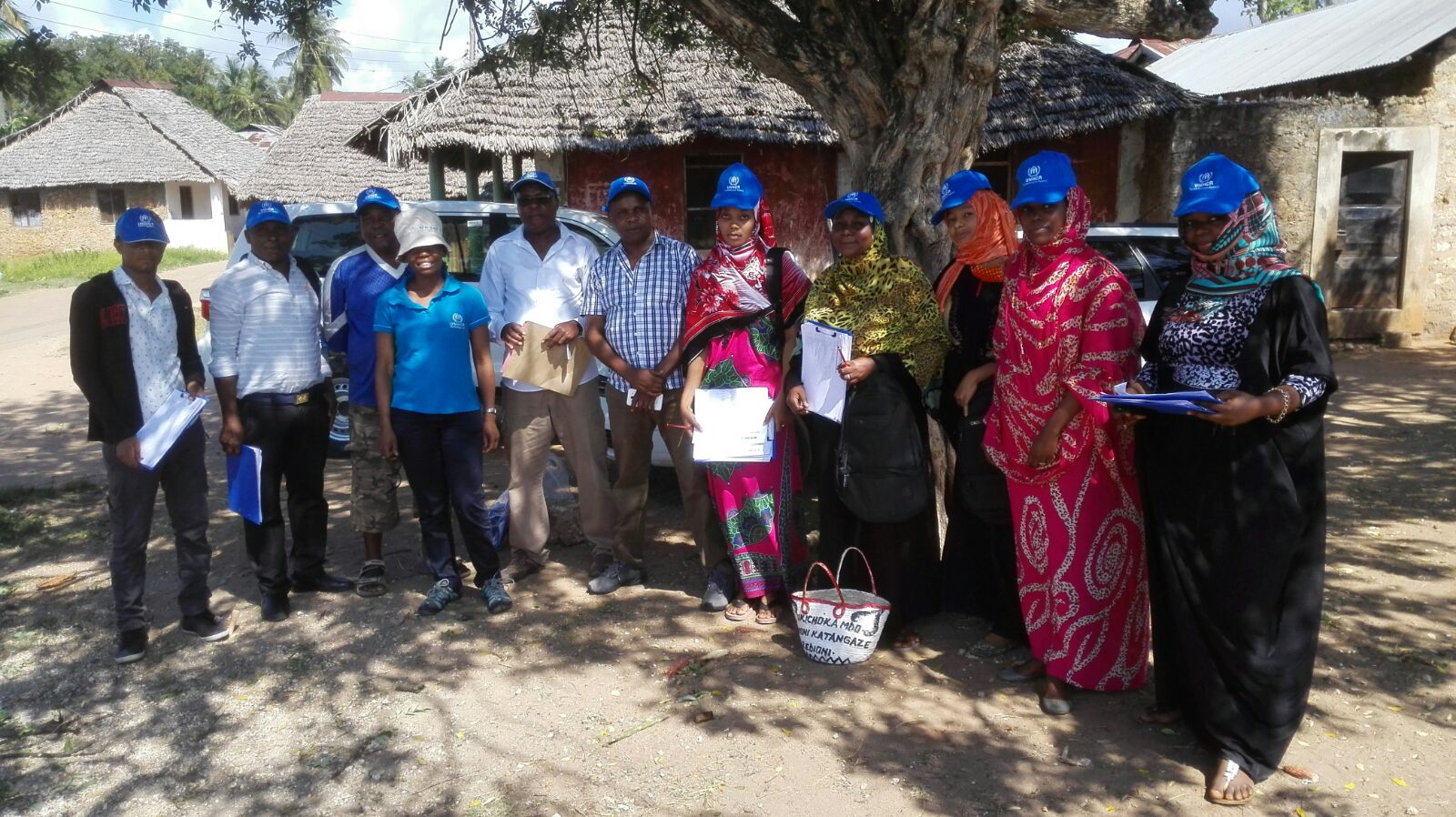 Inter-viewers
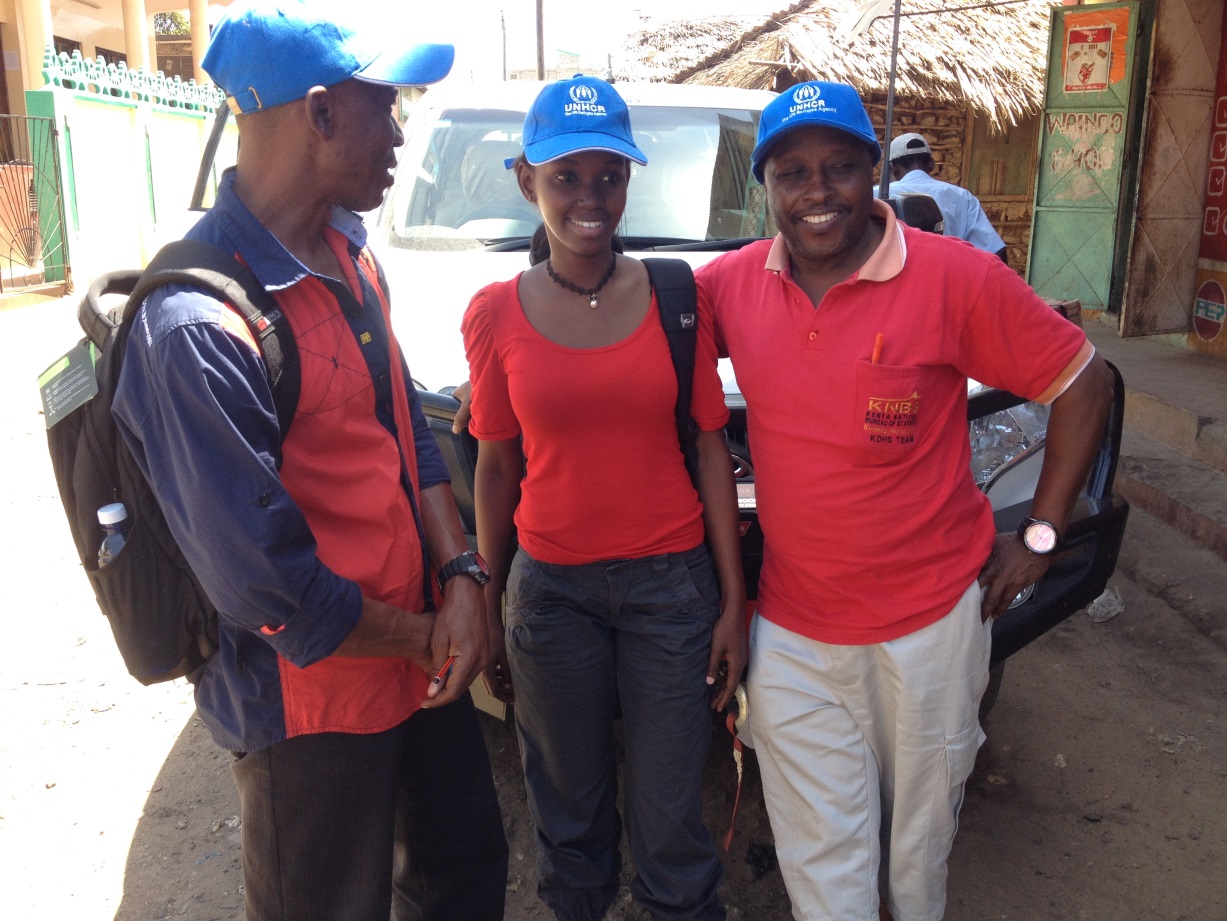 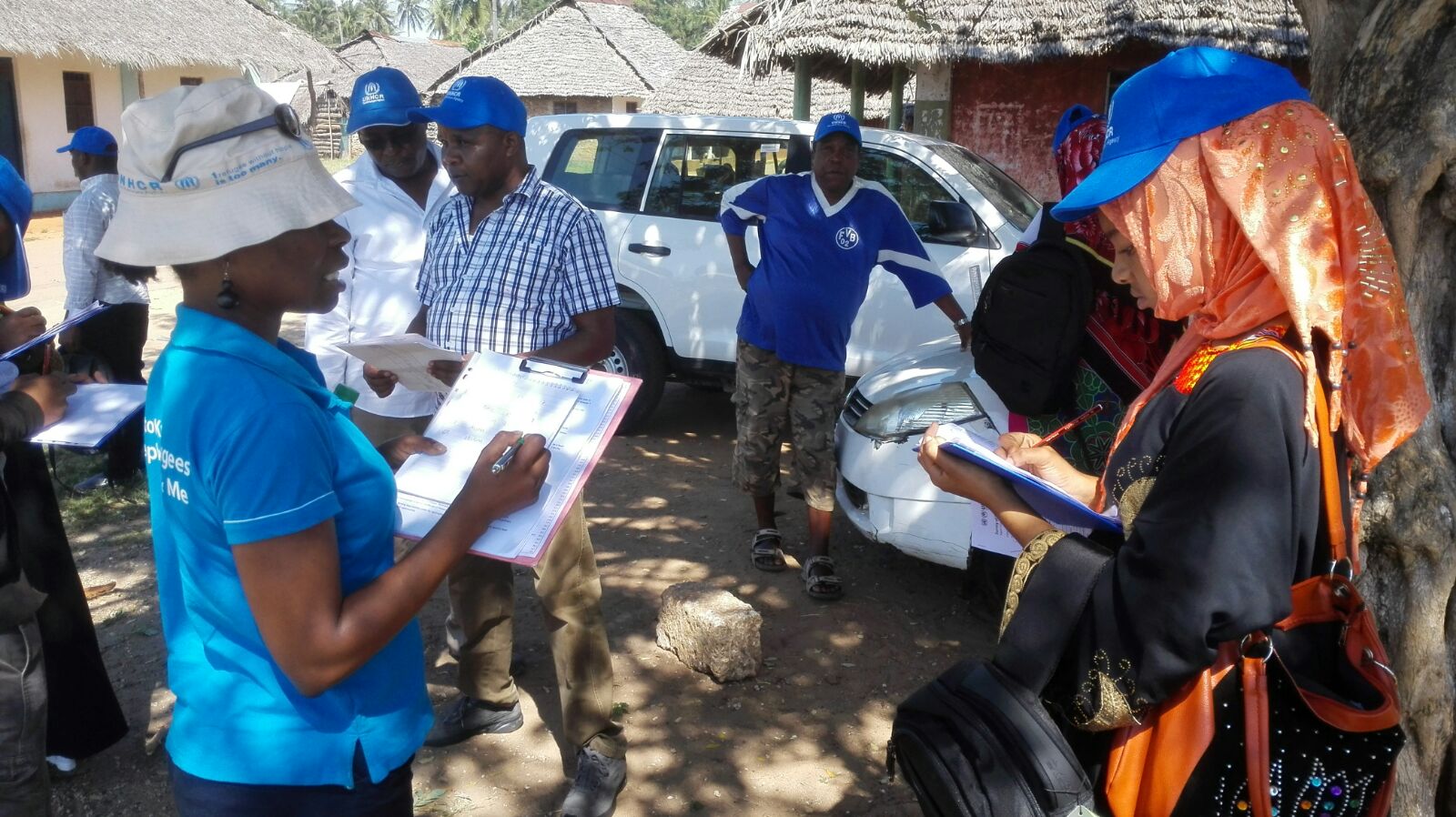 Organization of field work
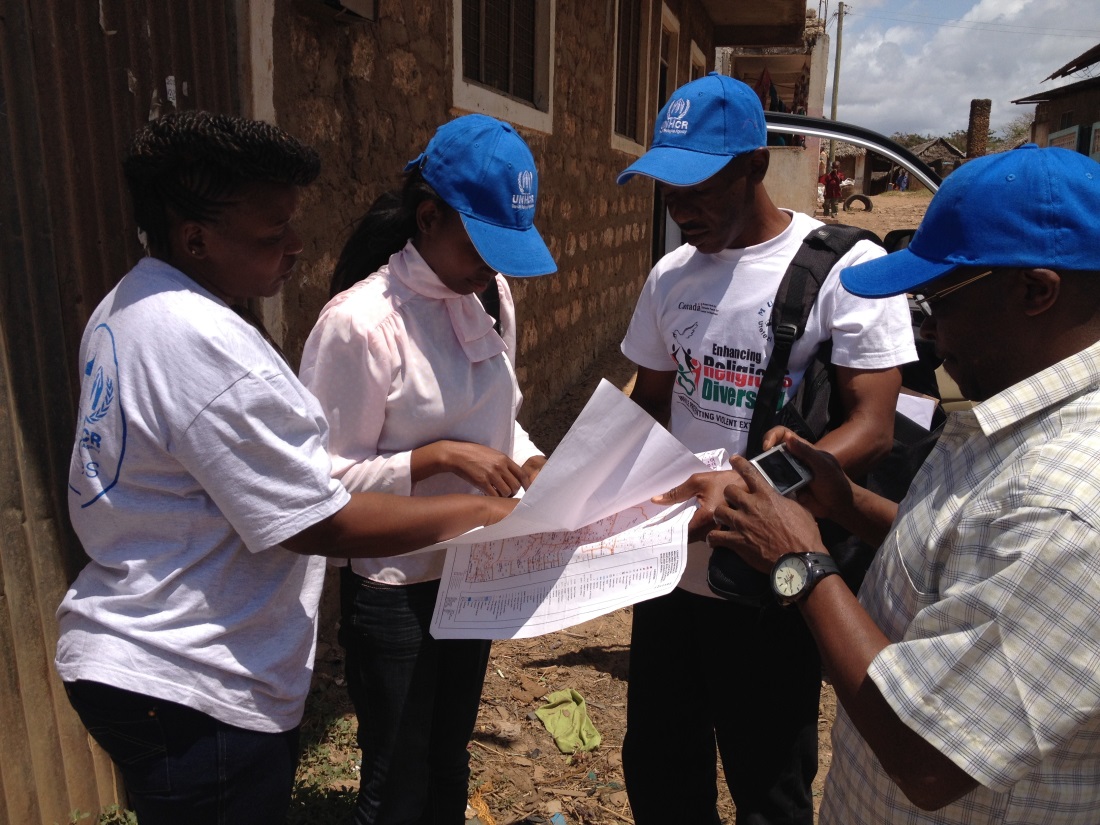 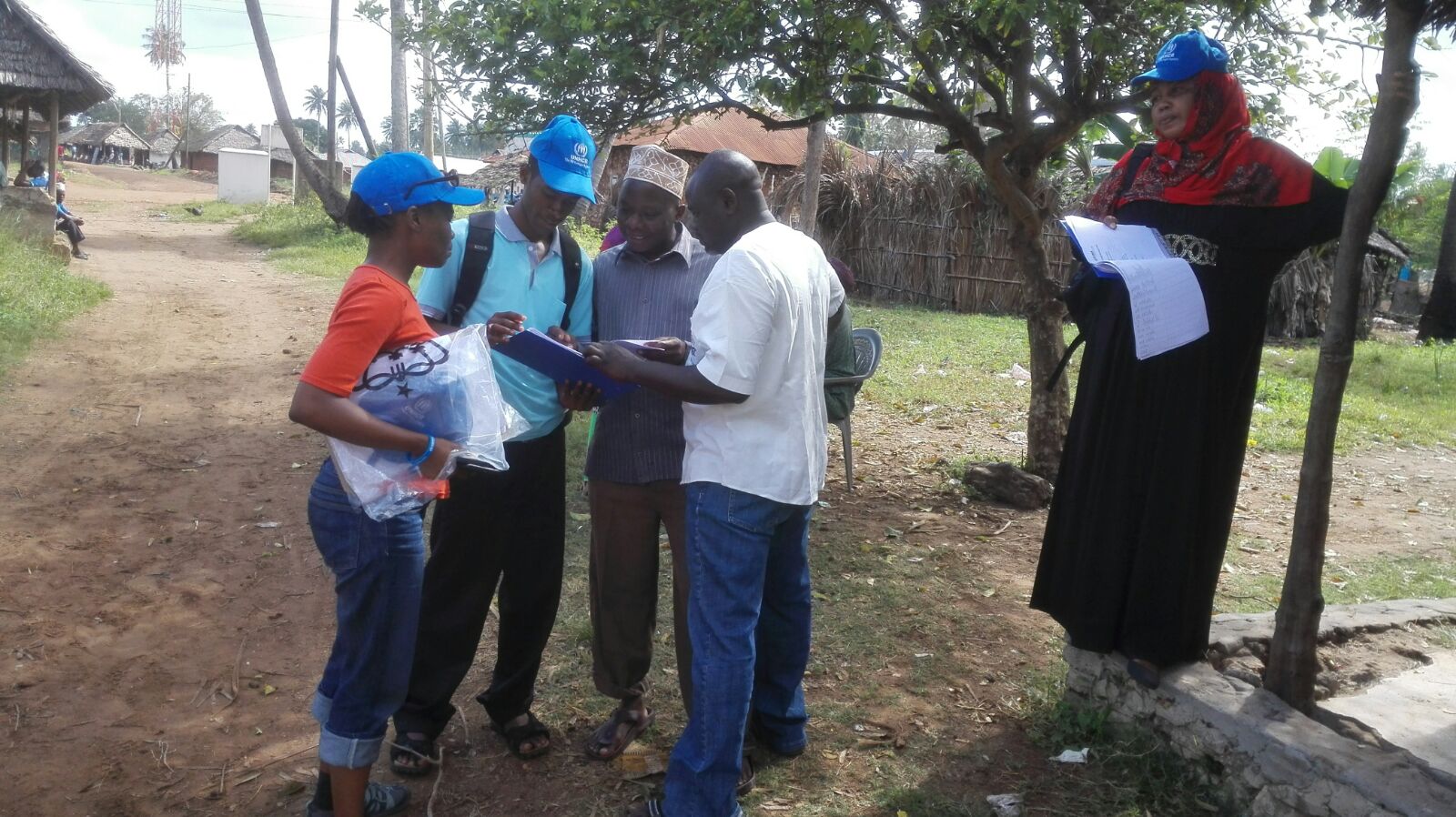 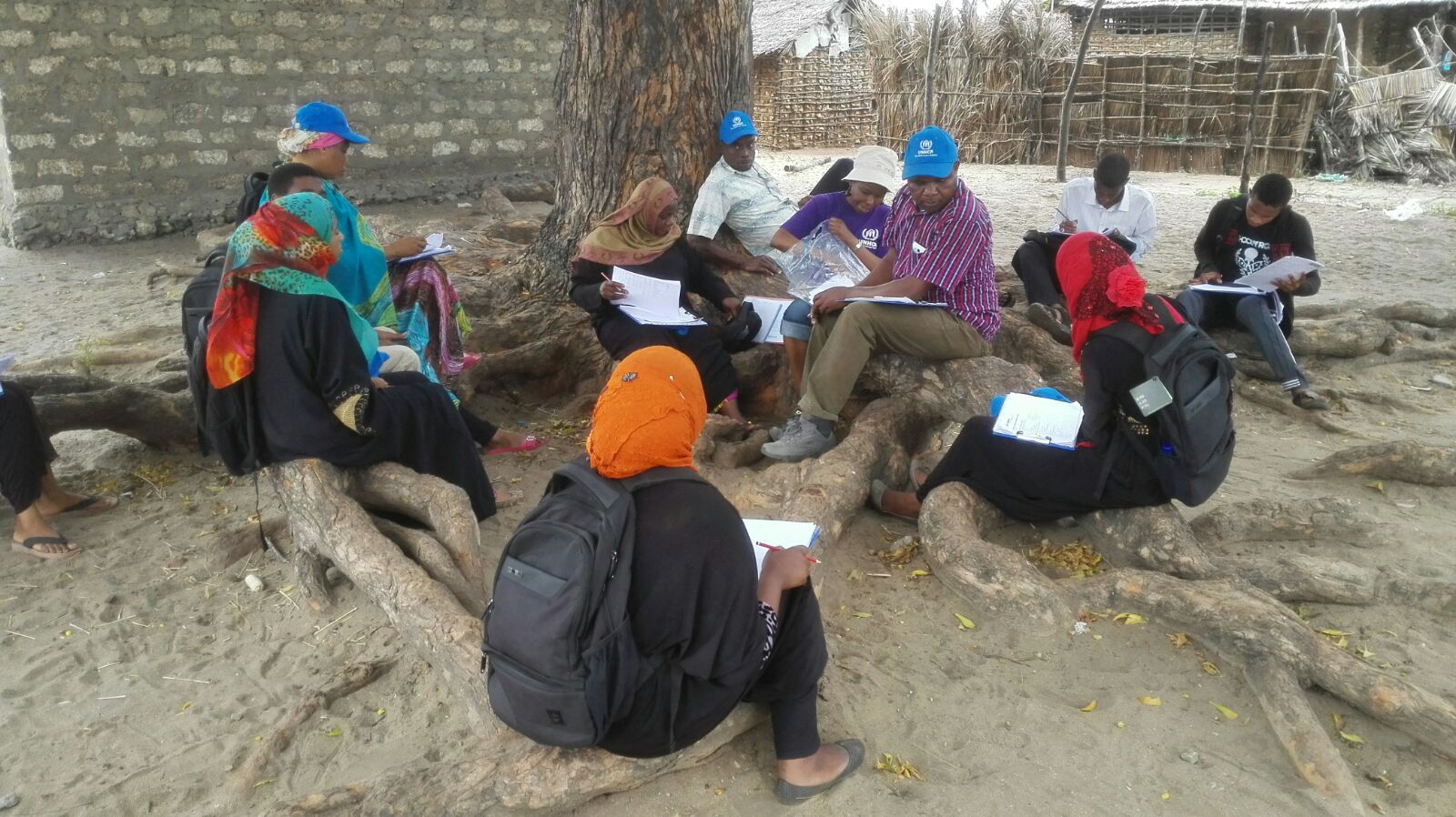 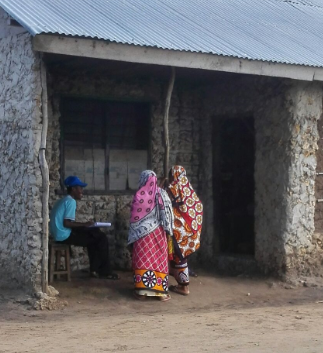 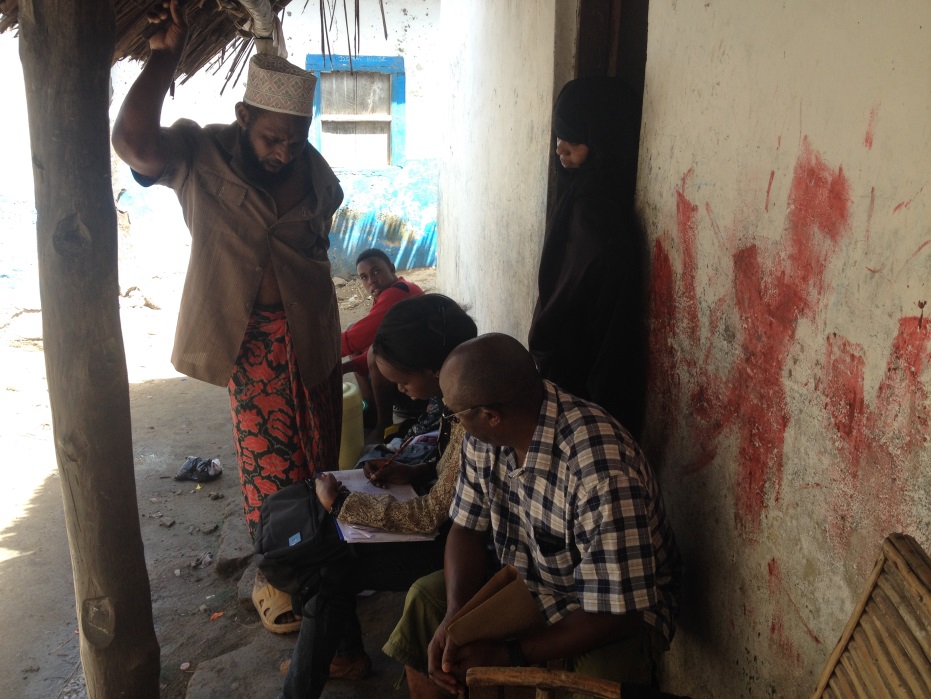 Interviewing
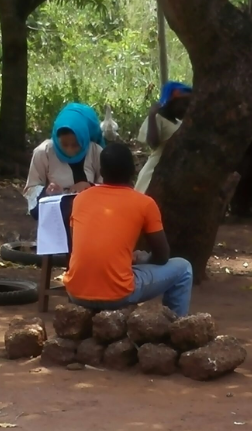 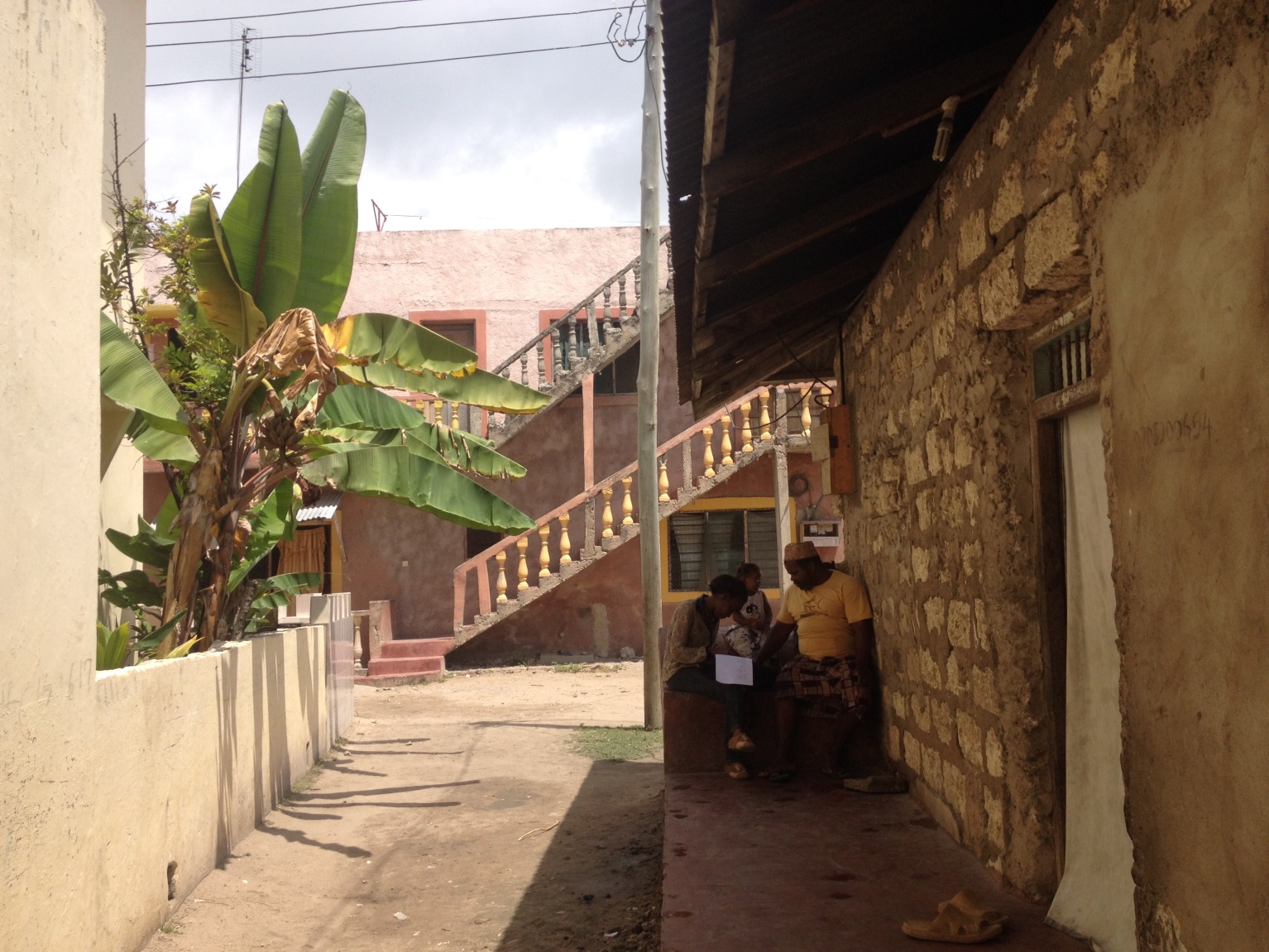 Inter-view-ing
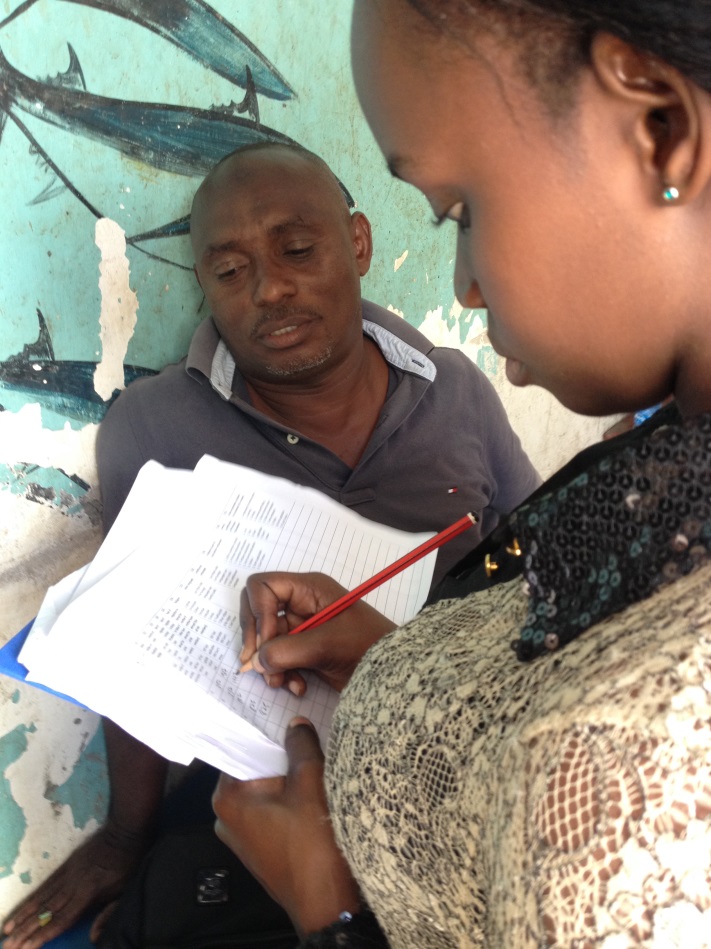 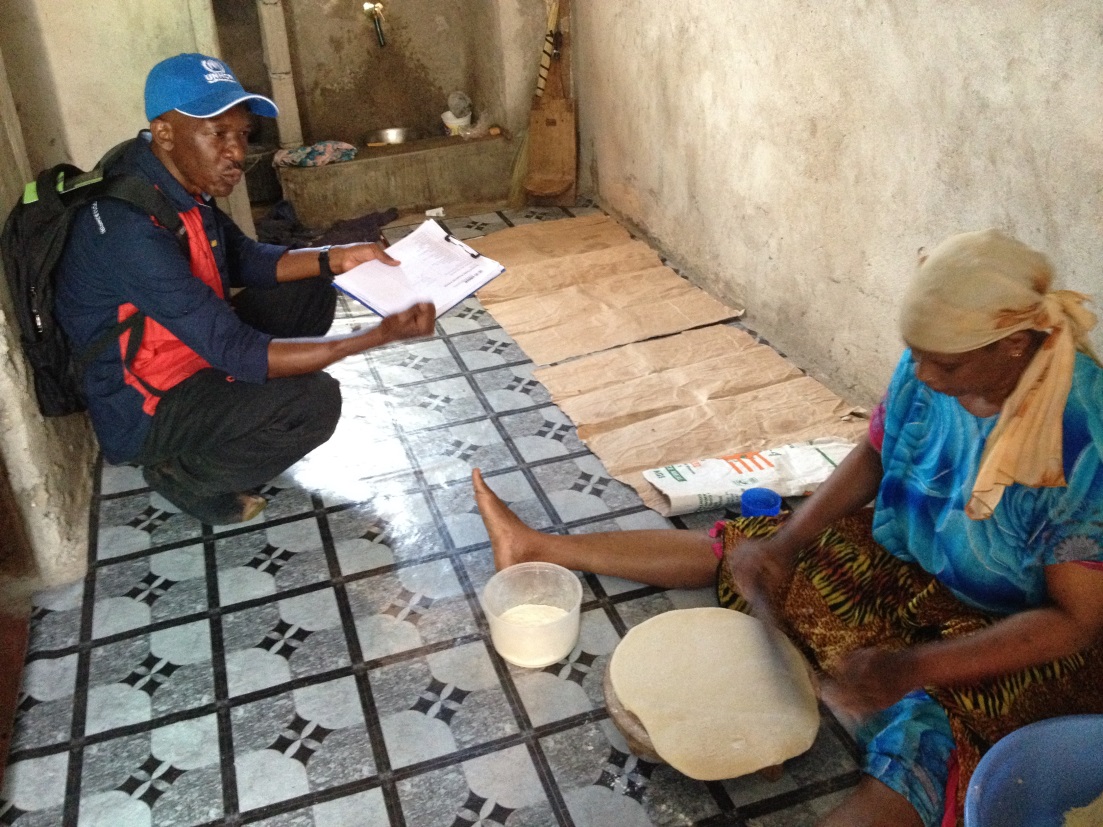 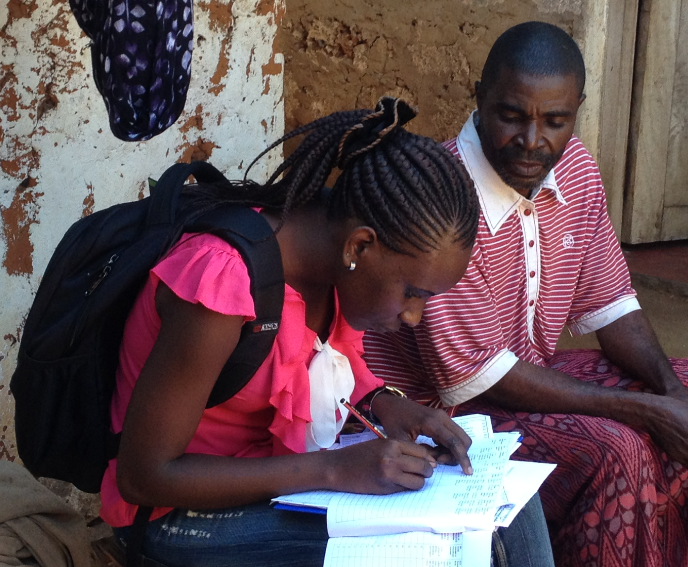 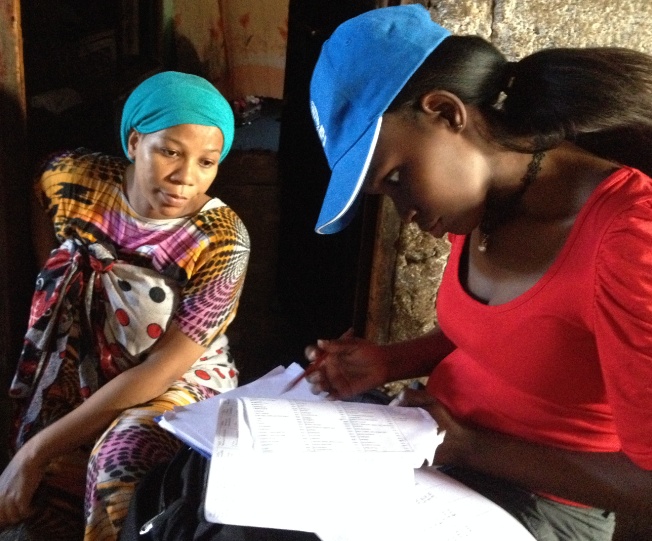 Constitution of Kenya 2010 and Kenya Citizenship and Immigration Act 2011
Children with one or two Kenyan parents are Kenyan citizens, regardless of the country of birth
Citizenship by marriage if  married to a Kenyan citizen for at least seven years
but often difficult to get a marriage certificate (59%)
Naturalised persons (at least 7 years)
but difficult to provide evidence of residence in Kenya
Local administrative routines for naturalisation not implemented
No register where nationality is recorded for all residents, but the Immigration Department probably keeps a register of naturalised citizens
Operational definition: Having a Kenyan ID card 
Survey: 429 households with 2,527 household members
1,178 adults: 537 of these no Kenyan ID card or no other ID card or passport 
 About 50 % of adult Pemba population in Kenya stateless